3
Mechanical design.
Robert Svensson
Work Unit Lead for Neutron Beam Port Blocks,
Monolith systems, Target Division
Potential deformation of vessel main cylinder during welding
Background:

In 2020, AVS highlighted that there is a risk that the vessel will deform when the port tubes are welded. 

To simulate this is not easy as the current amount of un-relieved stress is unknown.
Measurement of the vessel after final machining.
Vector from nominal to measured.
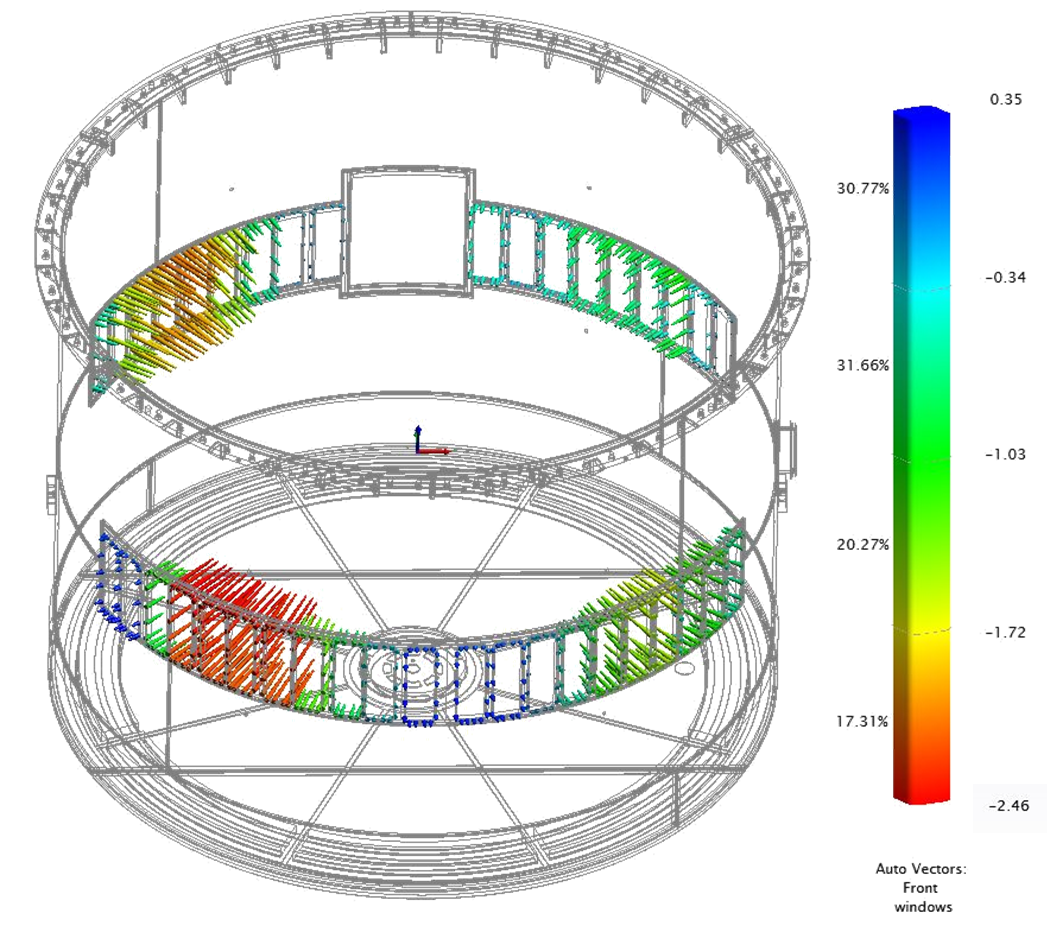 Mitigation: 

New design of the Neutron Beam Windows
Allow shimming of the LSS

Extra clearance must be added between the port tube and bottom plate step to avoid a collision even if we are out of the worst case scenario.
mm
2021-03-15
PRESENTATION TITLE/FOOTER
2
Shim to LSS frame.
New window design.
X-position of the port tube
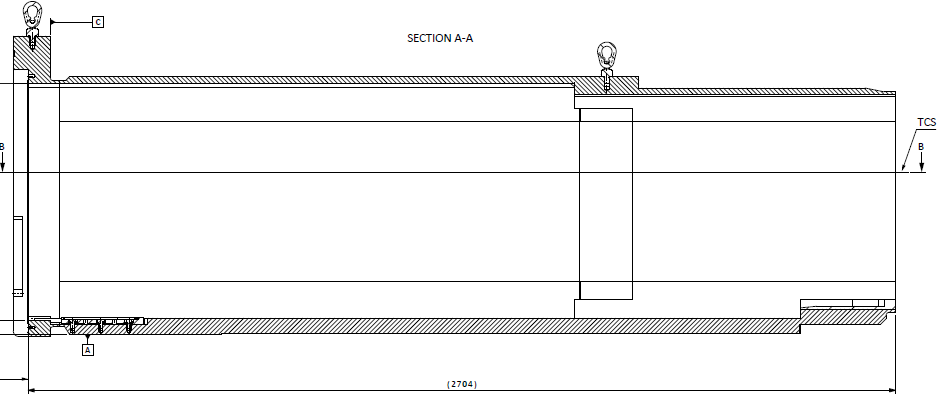 Background:

The interface between the port tube and the Neutron Beam Window / Light Shutter System was earlier stated to be within +/- 1mm. However, the stack-up ends up in 0 to -10 mm.

Solution:

A new design of the NBW to allow it to compensate for the port tube X-position. 
Shim out the LSS to maintain its relation to NBW.

Benefit:

The instrument/NBW/LSS will be positioned 
at nominal in X-direction.
Insert to be located at nominal position.
2021-03-15
PRESENTATION TITLE/FOOTER
3
New NBW design
The thickness of the window where the beam passes will always be the same.
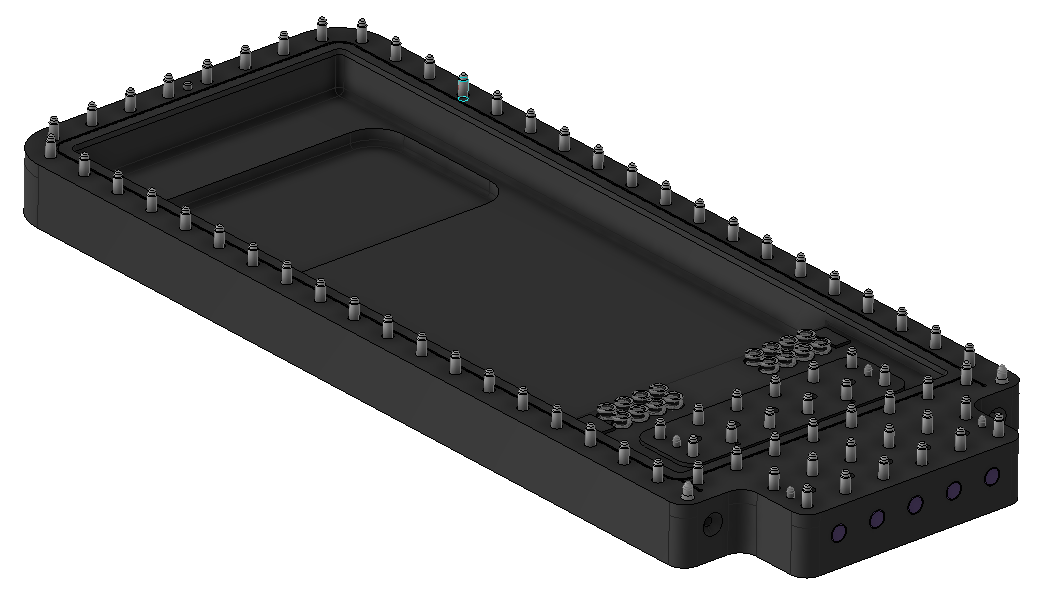 Thickness to be adapted to the tube’s final X-position.
2021-03-15
PRESENTATION TITLE/FOOTER
4
Tolerance stacking in X-direction (Radial)
As installed (welded)
Installation tolerance (welded)  0,0 -10,0 mm
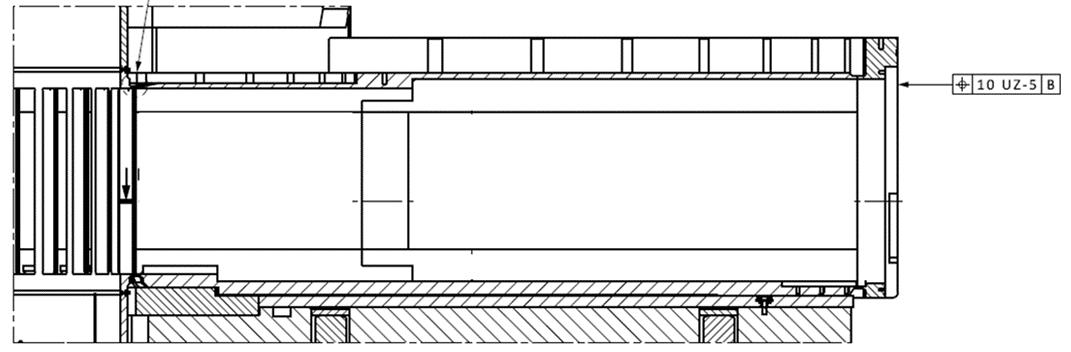 Welding transverse shrinkage ± 1,5  Stated in the feasibility report to 3-6mm
Geometrical uncertainties ± 1,5(Porttube lengths resolution) *(Monolith Vessel window frame position)(Pre-welding alignment alignment)
Means 0 to -10 mm
Vessel main cylinder deformation 0,0 -4,0
0 -1 -2 -3 -4 -5 -6 -7 -8 -9 -10 (mm) BPCS-X
From ESS-3185128Port tube Installation Drawing
CAD nominalX 0TCS R5500
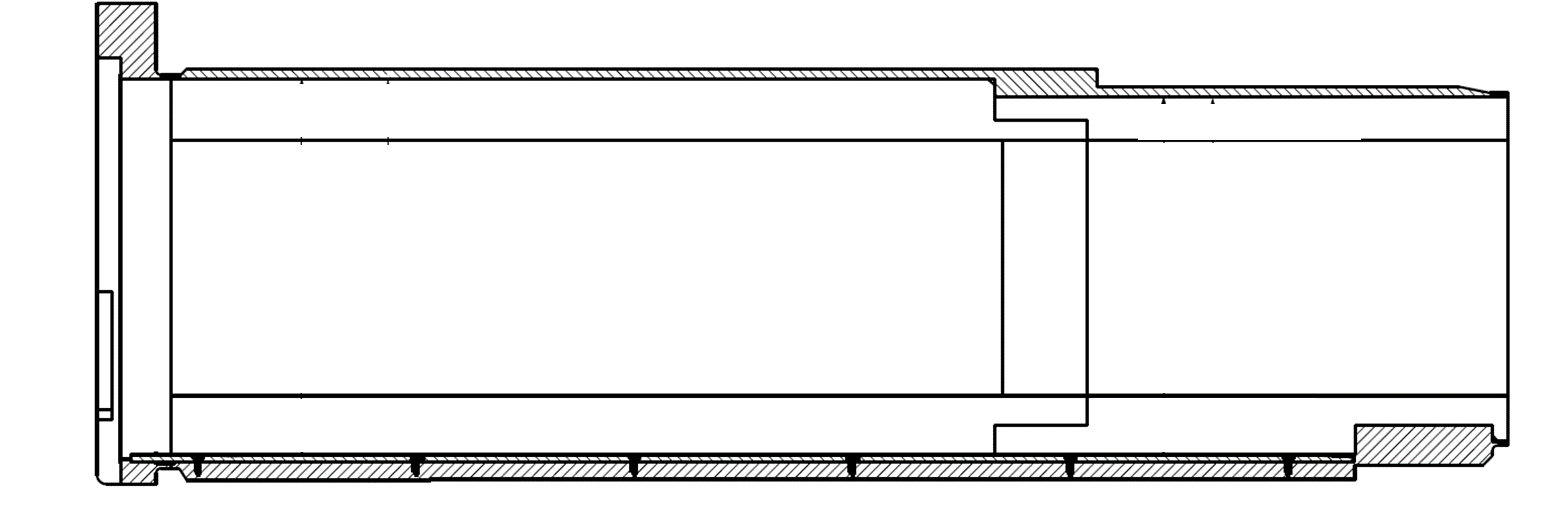 BPCS-XPositive direction
* To compensate the position of the vessel windows there will be three different port tube lengths.
2021-03-15
PRESENTATION TITLE/FOOTER
5
Tolerance stacking – Y-direction (Sideways)
As installed (welded)
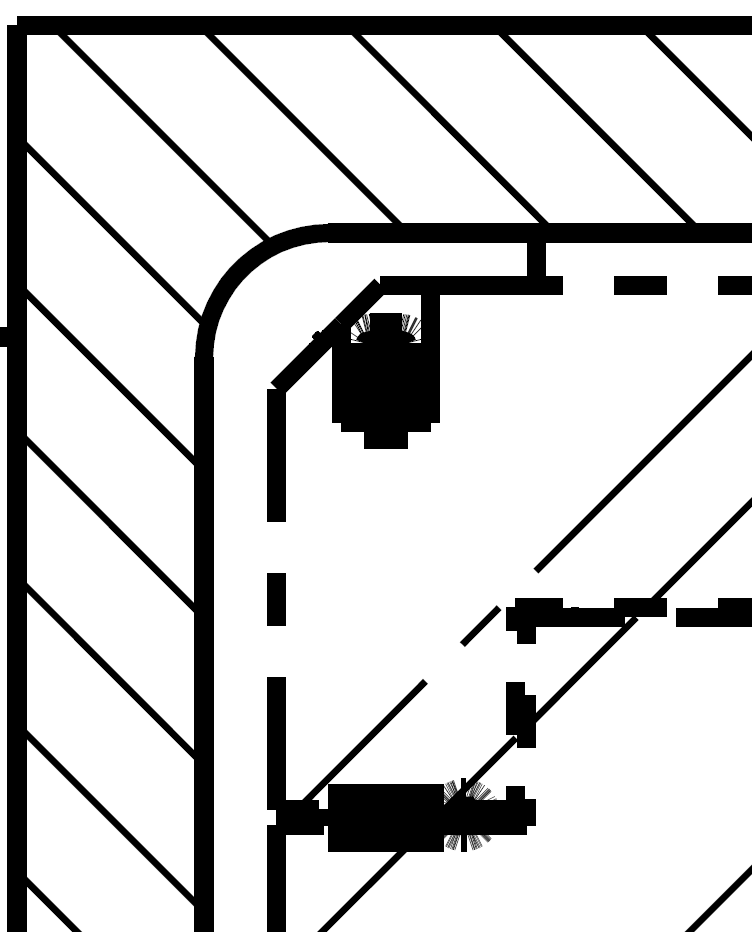 Port tube
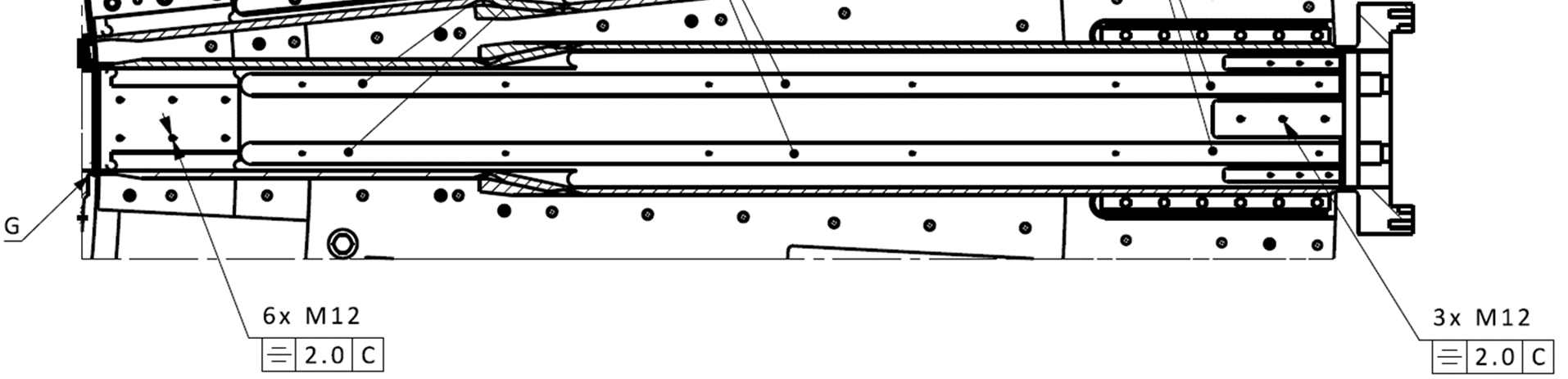 BPCS-Y
NBPI
From ESS-3185128Port tube Installation Drawing
Nominal Clearance 7,0 mm
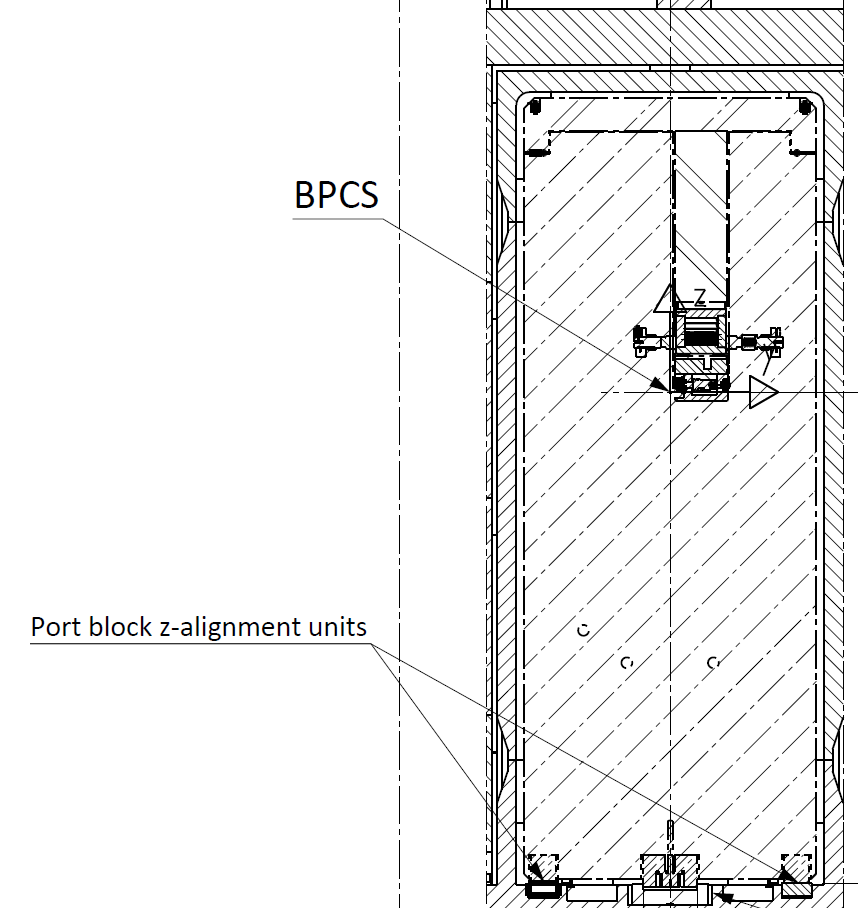 Manufacturing Port tube ± 0,75
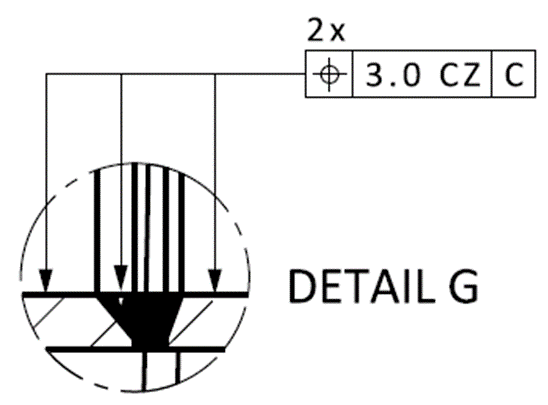 Installation Alignment ± 0,75
Minimum Gap 2,0(operation condition)
Manufacturing NBPI ± 0,5
2021-03-15
PRESENTATION TITLE/FOOTER
6
0   1  2   3  4   5  6   7 (mm) BPCS-Y
Tolerance Stacking – Z-direction (Height)
As installed (welded)
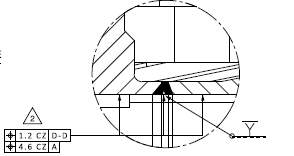 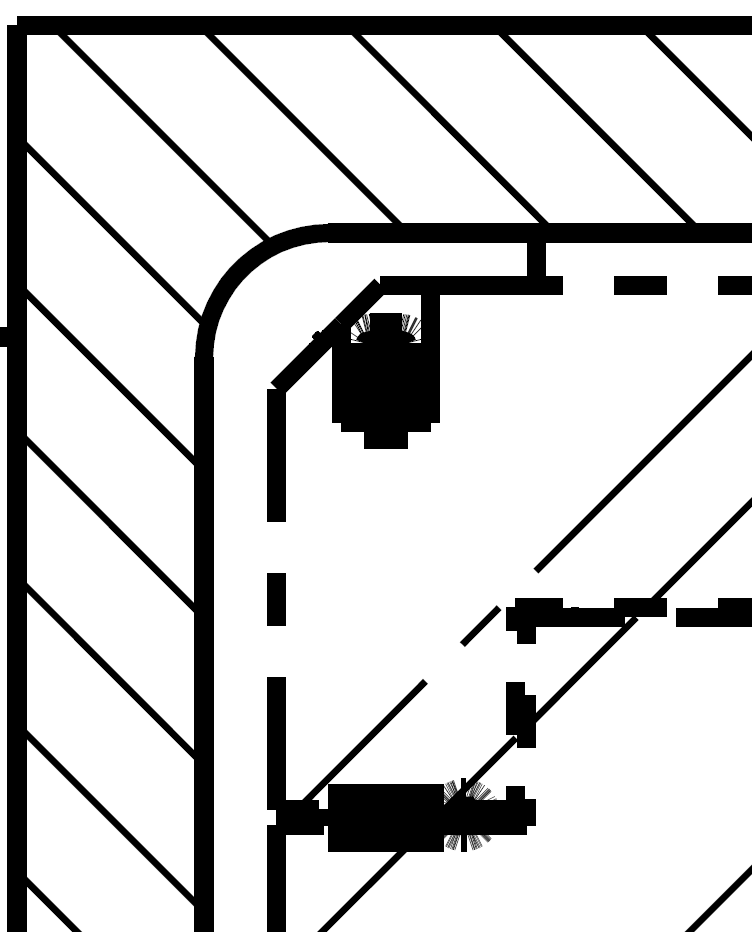 Nominal Clearance 5,0 mm
Port tube
From ESS-3185128Port tube Installation Drawing
Manufacturing Port tube ± 1,0
Welding / Alignment ± 1,5 Including alignment ±0,2
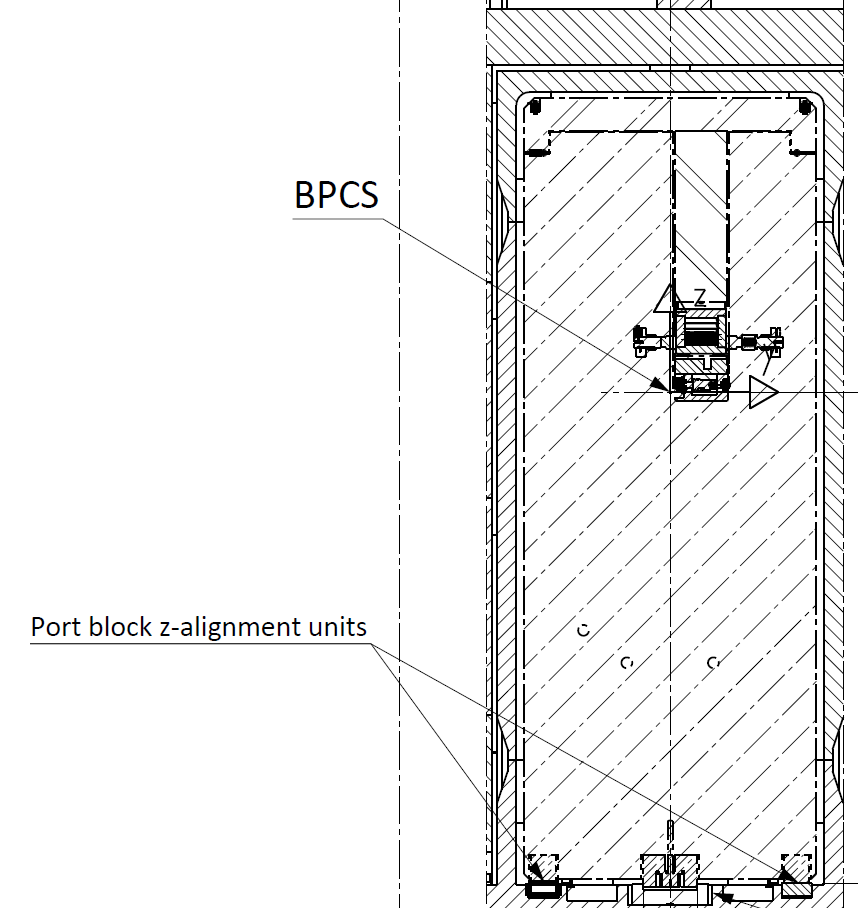 NBPI
Minimum Gap 2,0(operation condition)
(mm) BPCS-Z  0   1  2   3  4   5
Manufacturing NBPI ± 0,5
2021-03-15
PRESENTATION TITLE/FOOTER
7
Tolerance Stacking – Z-direction (Height) Insertion of NBPI
As installed (welded)
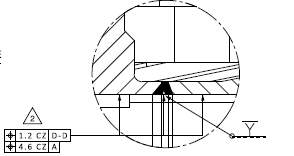 From ESS-3185128Port tube Installation Drawing
Nominal Clearance 3,5 mm
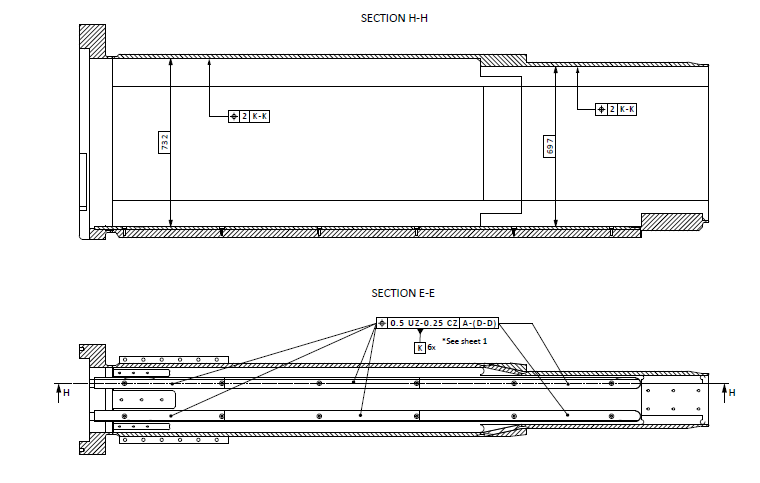 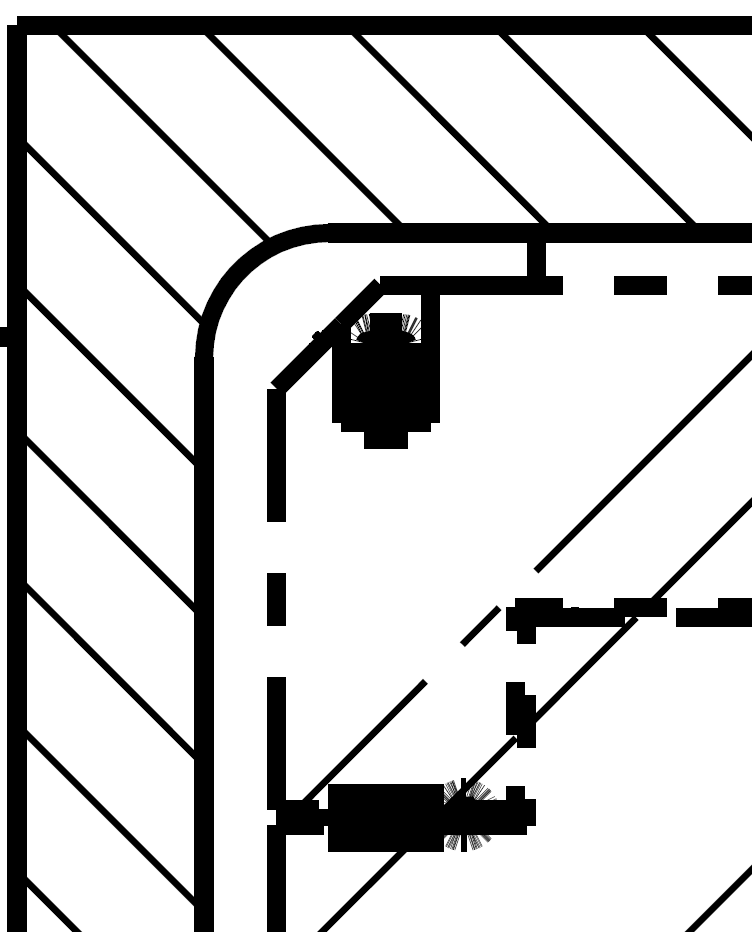 Port tube
Manufacturing Port tube ± 1,0 Toward rail
Welding / Alignment ± 0,5
NBPI
(mm) BPCS-Z  0   1  2   3
Gap 1,1*(insertion condition)
Manufacturing NBPI ± 0,9
From ESS-2969343.3Port tube functional Drawing
* Minimum gap was agreed to 2,0 mm. This can be solved by lowering the rail and/or the wheel on the NBPI.
NBPI = Neutron Beam Port Insert
2021-03-15
PRESENTATION TITLE/FOOTER
8
Final tolerance towards the insert
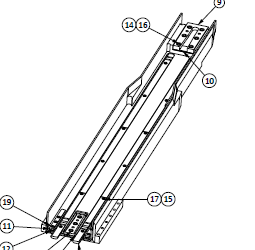 The alignment block in the port tube will be adjusted so the final position of the alignment surface to the insert will be within ± 0,2 mm in all directions. The insert will always end up at nominal position.
* Adjustability range ± 1 mm
Z
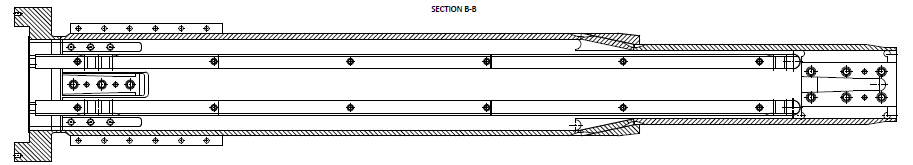 *Adjustability range ± 1 mm in Y 
and +10 mm in X.
X/Y
Y/Z
* Adjustability range ± 1 mm
in X/Z
Z
* Adjustability range ± 1 mm
2021-03-15
PRESENTATION TITLE/FOOTER
9
NN-bar frame and adapter
The requirements and predicted shrinkage for the NN-bar is equal as for the port tube.
 
However, the NN-bar has 2+2mm narrower instrument slots due to its narrow design. This might result in space problem for future instruments.

Welding distortions might further worsen the situation.
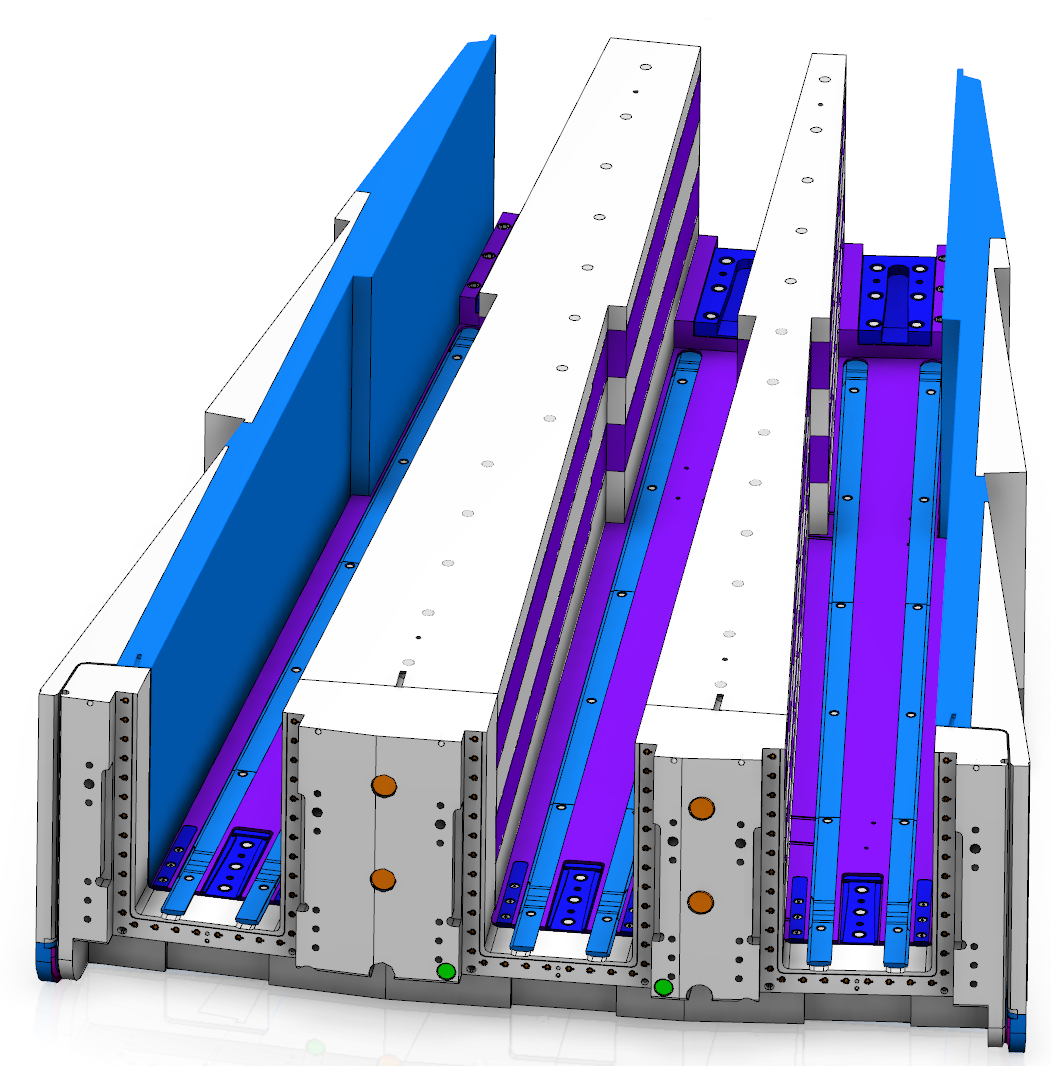 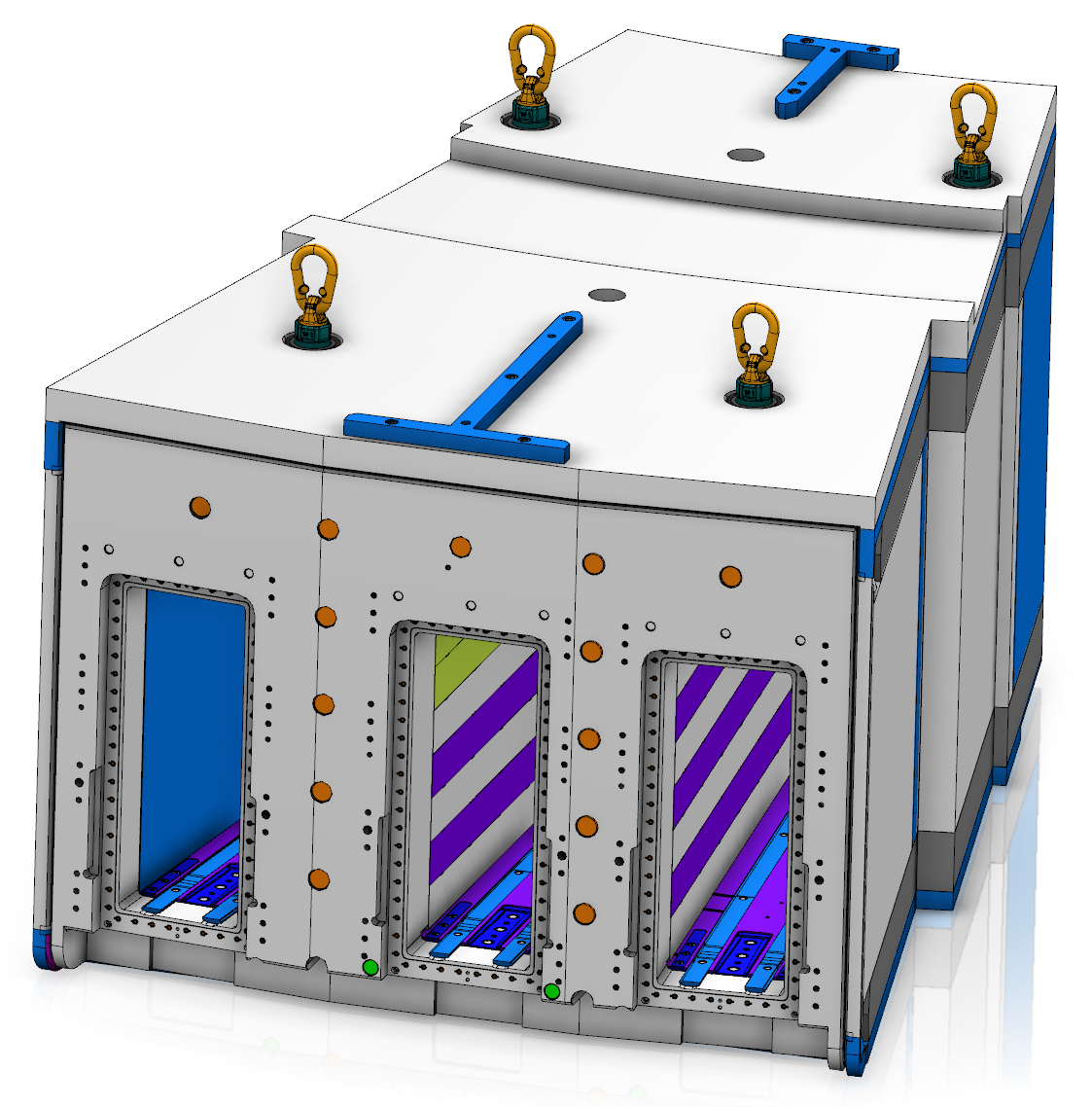 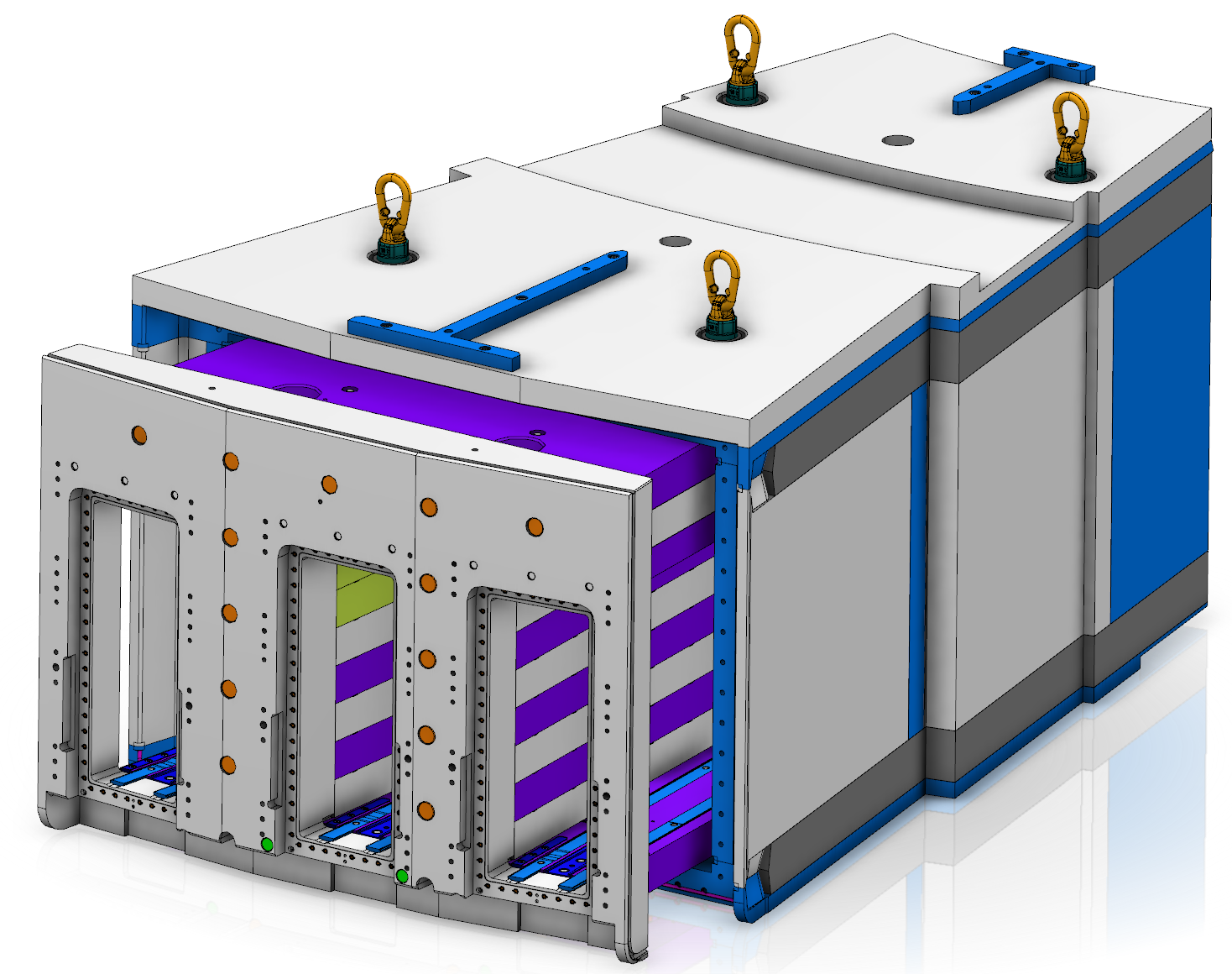 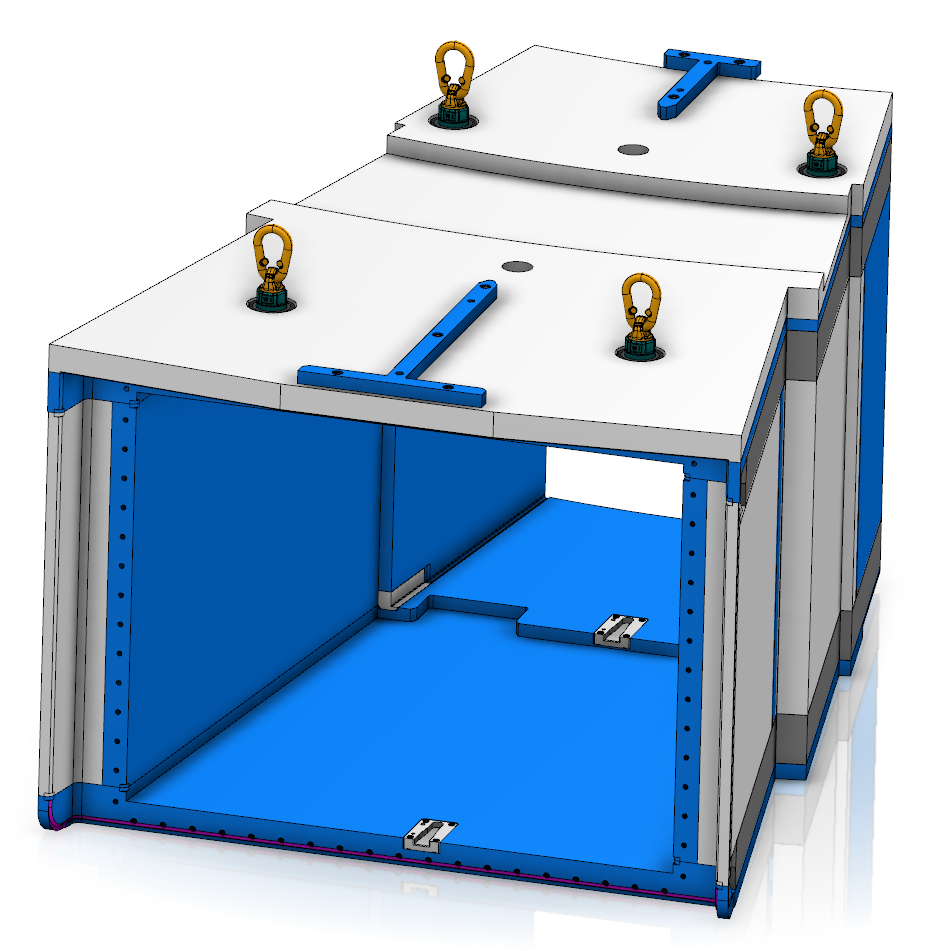 2021-03-15
PRESENTATION TITLE/FOOTER
10
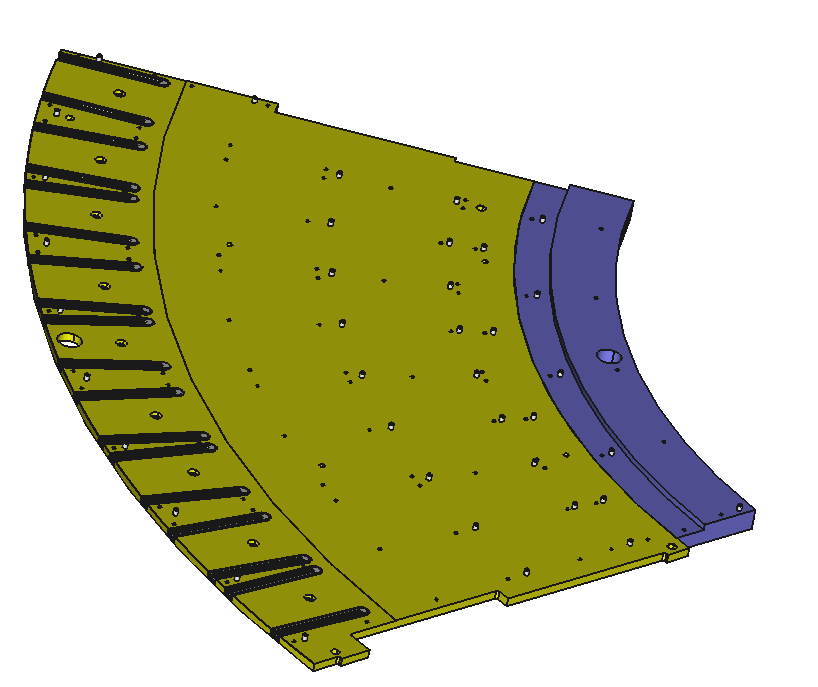 Required work to increase the clearance in X
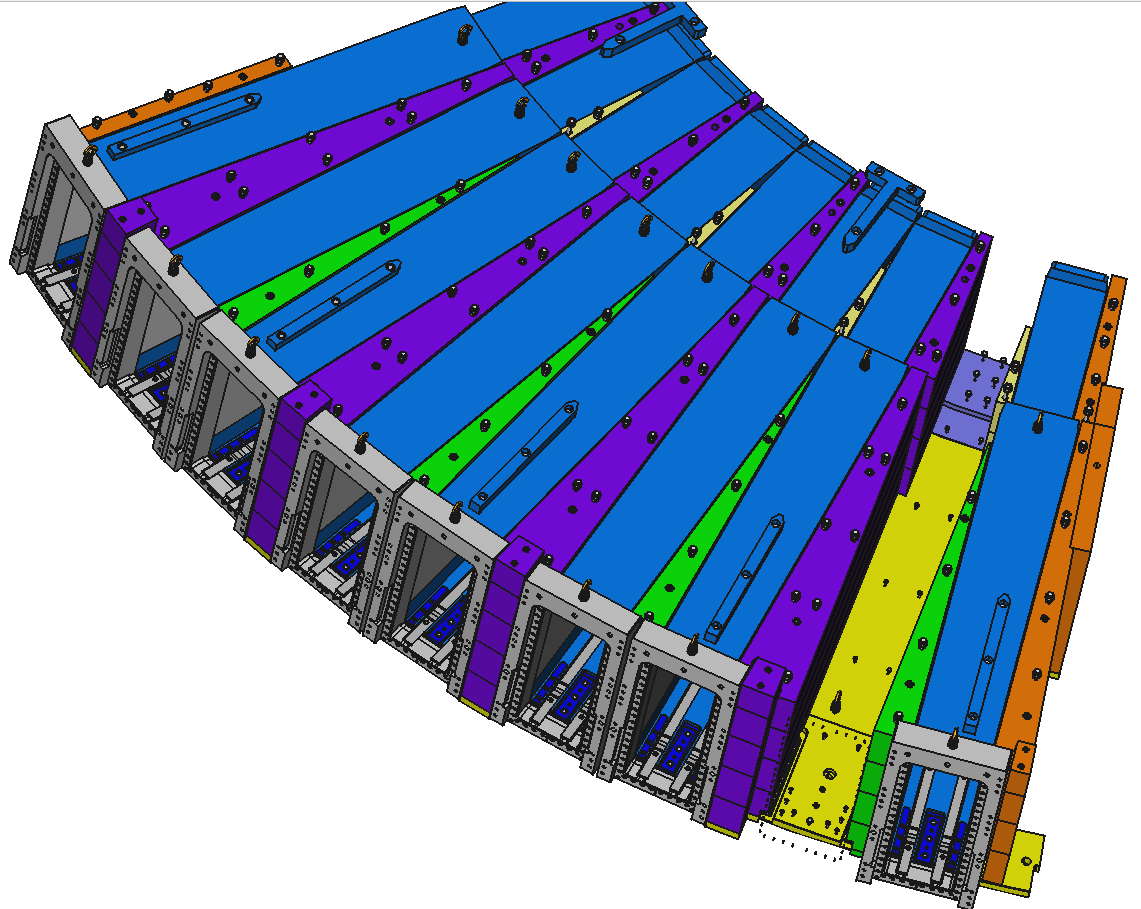 To allow the port tubes to move inwards, up to 10mm, the following modifications need to be performed:
All wedges
NN-bar
Top and bottom plate
The bottom plate are time critical and might delay the port tube welding.
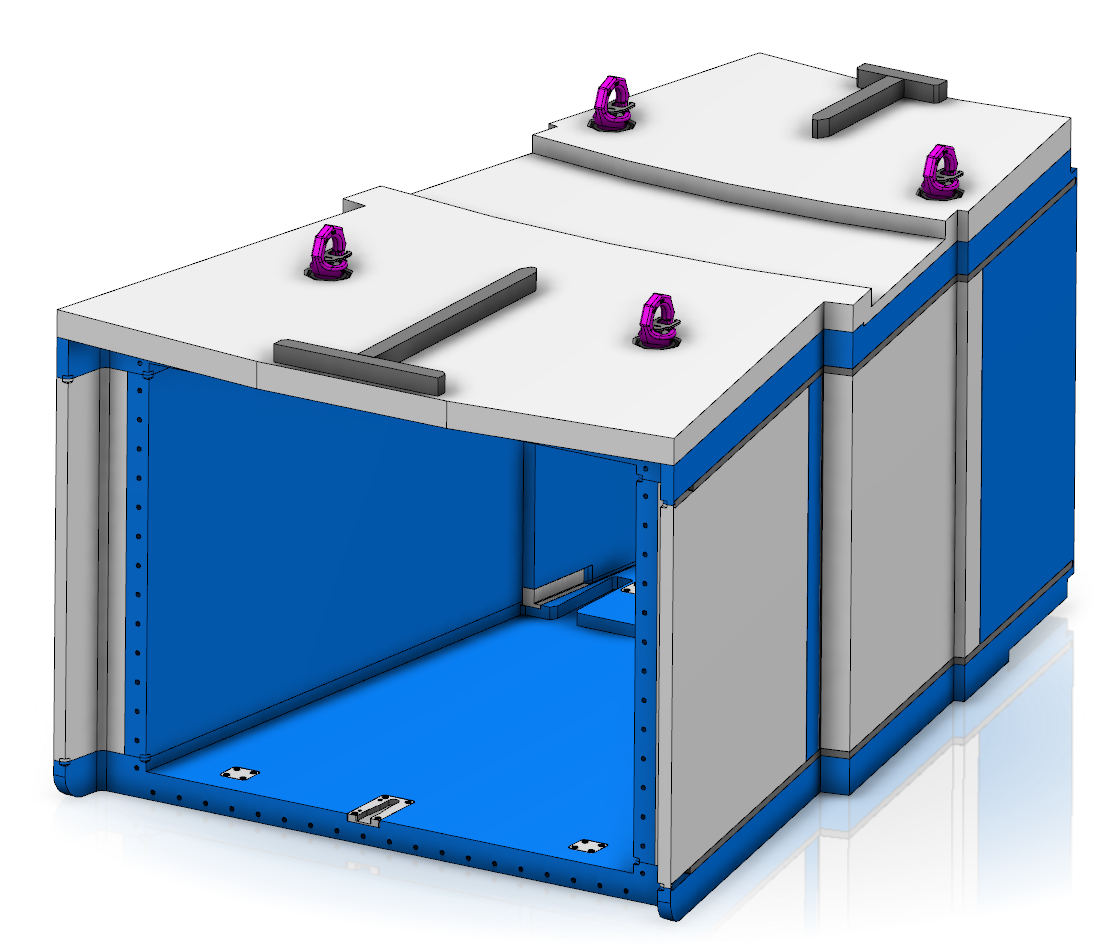 2021-03-15
PRESENTATION TITLE/FOOTER
11
Finish presentation